National and regional priorities in capacity building projects
National Erasmus+ Office in Azerbaijan
Parviz Baghirov
www.erasmusplus.org.az
1
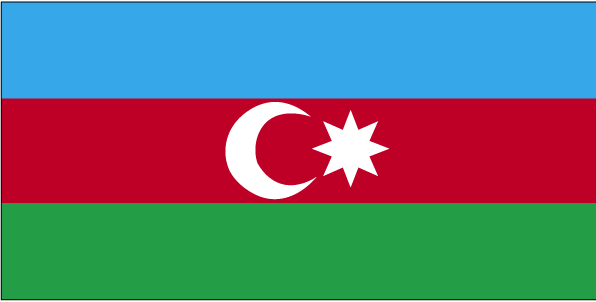 Azərbaycan
The largest country in the South Caucasus region
 Population: 9.7 Mio (2013)
 Area: 86.600 km²
 Capital: Baku
 Language: Azerbaijani
 Government: Presidential republic
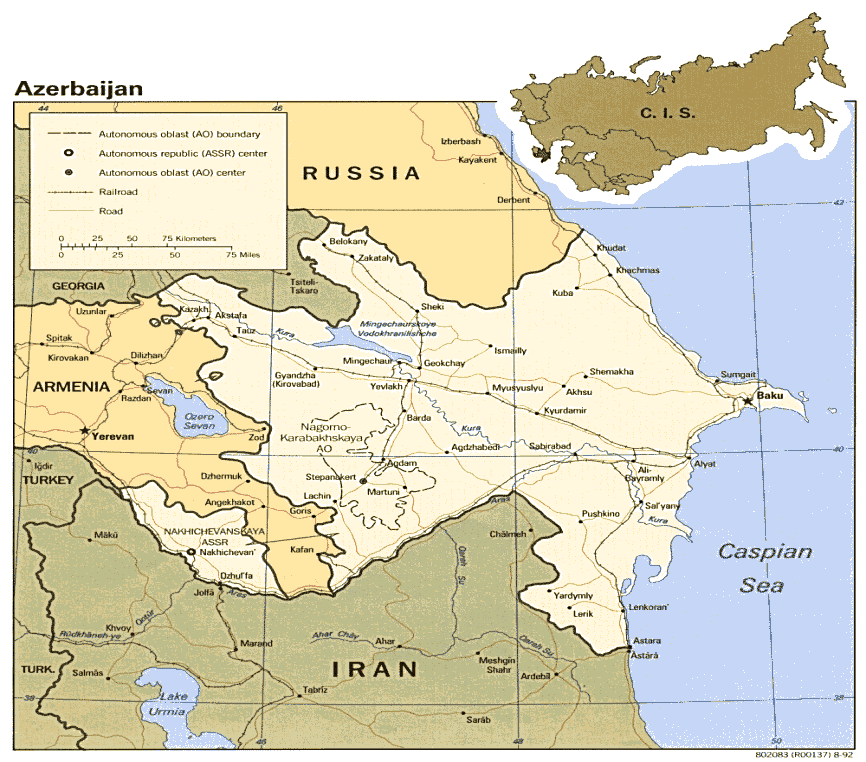 2
Higher Education System in Azerbaijan
Three cycle degree system (bachelor, master and PhD)
ECTS fully adopted and Diploma supplement issued 
Most common model 240+120 credits (4+2 years)
Unified admission exams by a separate government body “State Committee on Student Admission”
Quality assurance mechanisms:
At institutional level – quality assurance departments – self-assessment, surveys, improvement oriented
At national level – Accreditation Unit at Ministry of Education (institutional and programme accreditation)
National Qualification Framework – still in the process of development (possible area of cooperation?)
3
Higher Education System in Azerbaijan 			(as of 2014)
Current HE reforms in Azerbaijan
Curriculum Development (Focus on joint degree programmes)
University Autonomy 
Development of NQF-based academic standards
Programme accreditation (in regulated professions: medicine, education, law)
Improvement of university quality and management
New financing formula development (student voucher)
Development of Competitive Innovation Funds for HEI
Tempus in Azerbaijan
Bologna process membership since 2005

In Tempus since 1995 (ENI East)

Experience of regional and cross-regional cooperation

45 projects total. In Tempus IV (2008-2013) 30 projects awarded,  22 on-going, 26 institutions involved.  

Network of “Tempus-experienced” public and private HEIs
National Erasmus+ Office in Azerbaijan
Overall objective: 
	“to improve relevance, effectiveness and impact of the Erasmus+ Programme in the country through assistance to European Commission’s services and national authorities in the Erasmus+ programme implementation”

Specific objectives:
Promotion of the programme and assistance to potential applicants
Monitoring of CBHE Projects
Promoting Bologna process and providing information on the implementation of reforms (organization of seminars, conferences, conducting studies)
Engagement in more structured dialogue with educational authorities, involving higher education stakeholders.
AREAS OF COOPERATION UNDER ERASMUS+
Capacity Building in Higher Education (CBHE-former Tempus)



Credit mobility



Joint Degree Master Programme
AZERBAIJAN NATIONAL PRIORITIES UNDER CURRENT ERASMUS+ CBHE CALL
Category A (Curriculum Development – VALID ONLY FOR JOINT PROJECTS!)
Teacher training and Education Science
Life sciences 
Physical Sciences
Engineering and engineering trades
Manufacturing and processing
Architecture and building
Agriculture, forestry and fishery
Health
Transport services
Others (Multidisciplinary, Interdisciplinary)
AZERBAIJAN NATIONAL PRIORITIES UNDER CURRENT ERASMUS+ CBHE CALL (CONTINUED)
Category B (Improving quality of Education and teaching – valid for both Joint and SM Projects)
Bologna process 
Learning and teaching tools, methodologies and pedagogical approaches including learning outcomes and ICT-based practices Governance, strategic planning and management of HEIs 
Category C (Improving management and operation of Higher Education Institutions – valid for both Joint and SM Projects)
Governance, strategic planning and management of HEIs 
Internationalisation of higher education institutions 
Quality assurance processes and mechanisms 
Development of research and innovative capacities (excluding research activities)
AZERBAIJAN NATIONAL PRIORITIES UNDER CURRENT ERASMUS+ CBHE CALL (CONTINUED)
Category D (Developing the Higher Education sector within society at large – valid for both Joint and SM Projects )

University-enterprise cooperation, employability of graduates
Knowledge triangle, innovation (reinforcing links between education, research and business)
REGIONAL PRIORITIES UNDER CURRENT ERASMUS+ CBHE CALL
Region 2 
(Eastern Partnership Countries: Armenia, Azerbaijan, Belarus, Georgia, Moldova, Territory of Ukraine as recognized by International Law)

Category A (Curriculum Development – VALID ONLY FOR JOINT PROJECTS!)
Teacher training and Education Science
Social and behavioural science
Law
Physical Sciences
Agriculture, forestry and fishery
Health
Environmental Protection





Credit mobility



Joint Degree Master Programme
REGIONAL PRIORITIES UNDER CURRENT ERASMUS+ CBHE CALL (CONTINUED)
Region 2 
(Eastern Partnership Countries: Armenia, Azerbaijan, Belarus, Georgia, Moldova, Territory of Ukraine as recognized by International Law)

Category B (Improving quality of Education and teaching – valid for both Joint and SM Projects)
Learning and teaching tools, methodologies and pedagogical approaches, including learning outcomes and ICT based practices (inter alia, flexible learning paths, blended courses, virtual and real mobilities, practical placements etc) 
Category C (Improving management and operation of Higher Education Institutions – valid for both Joint and SM Projects)
Governance, Strategic planning and management of HEIs (including human resource and financial management) 
Internationalisation of higher education institutions (including recognition mechanisms and mobility, international relations capacities)
Access to and democratisation of higher education (including the disadvantaged groups of people and regions)
REGIONAL PRIORITIES UNDER CURRENT ERASMUS+ CBHE CALL (CONTINUED)
Region 2 
(Eastern Partnership Countries: Armenia, Azerbaijan, Belarus, Georgia, Moldova, Territory of Ukraine as recognized by International Law)

Category D (Developing the Higher Education sector within society at large – valid for both Joint and SM Projects )

University-enterprise cooperation, employability of graduates
Knowledge triangle, innovation (reinforcing links between education, research and business)
International cooperation at regional level (among countries from the same region)
Definition, implementation and monitoring of the reform policies
Azerbaijani HEIs active in international cooperation
Experienced HEIs 
Baku State University – 8 Tempus projects
Azerbaijan Languages University – 5 Tempus projects (first Tempus grantholder in Azerbaijan)
Azerbaijan State Oil Academy – 7 Tempus projects
Azerbaijan Technical University  –  6 Tempus projects
Azerbaijan Medical University – 6 Tempus project
Khazar University (private) – 7 Tempus projects  (Recent project grantholder)
State Universities in Sumgayit, Nakchivan, Ganja and Lenkoran (up to 7 Tempus projects)
Very ambitious HEIs
Azerbaijan Diplomatic Academy
Qafqaz University (private) – 7 Tempus Projects (Recent project grantholder)
Tourism University
Contacts
NEO Azerbaijan   www.erasmusplus.org.az
Parviz Baghirov
E-mail: pbaghirov@erasmusplus.org.az pbagirov@gmail.com 
Phone: (994 12) 4974865
             (994 50) 2038865
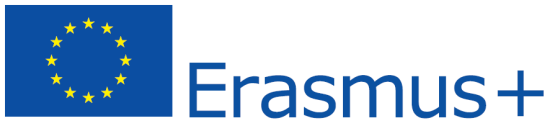 Thank you!